Market Analysis: Taxes and Subsidies
ECON 300
ECON 300
DEPARTMENT OF BUSINESS & ECONOMICS
1
Last Lecture
The concept of supply and demand.

Defined consumer and producer surplus.
Consumer Surplus: Willingness to Pay – Actual Price.
Producer Surplus: Willingness to Accept – Actual Price.

Examined the effect of price controls.
Binding / Non-binding Interventions.
Surplus / Shortage in the market.
Actual Amount Traded in the Market.
Deadweight Loss of Interventions.
ECON 300
DEPARTMENT OF BUSINESS & ECONOMICS
2
Per Unit Fixed Amount Tax
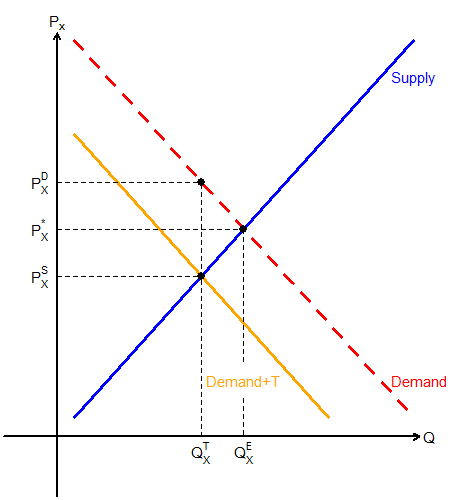 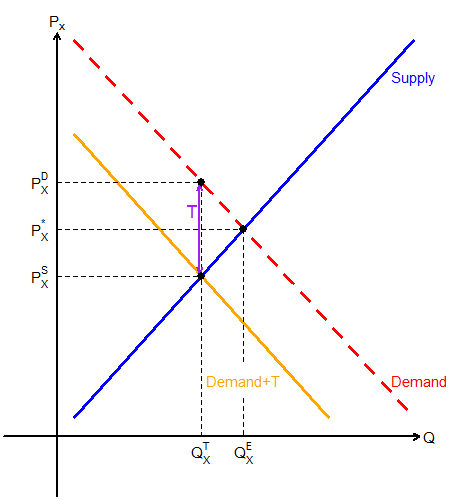 ECON 300
DEPARTMENT OF BUSINESS & ECONOMICS
3
Finding Market EquilibriumUnder Per Unit Fixed Dollar Tax
ECON 300
DEPARTMENT OF BUSINESS & ECONOMICS
4
Finding Market EquilibriumUnder Per Unit Fixed Dollar Tax
ECON 300
DEPARTMENT OF BUSINESS & ECONOMICS
5
Per Unit Fixed Amount Tax
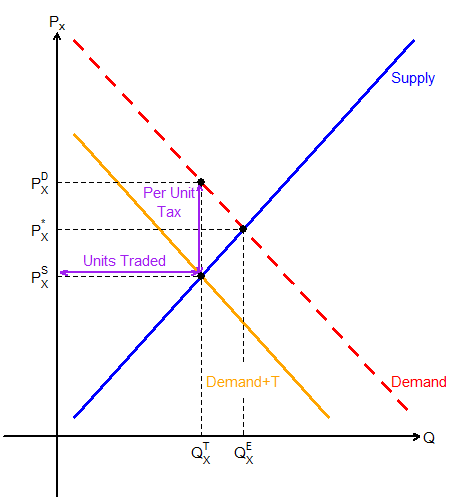 ECON 300
DEPARTMENT OF BUSINESS & ECONOMICS
6
Per Unit Fixed Amount Tax
Government revenue is the orange rectangle.

Consumer surplus is the red triangle.

Producer surplus is the blue triangle.

Deadweight loss is the green triangle.
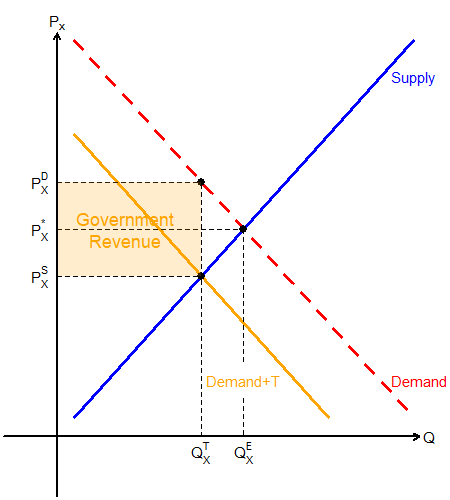 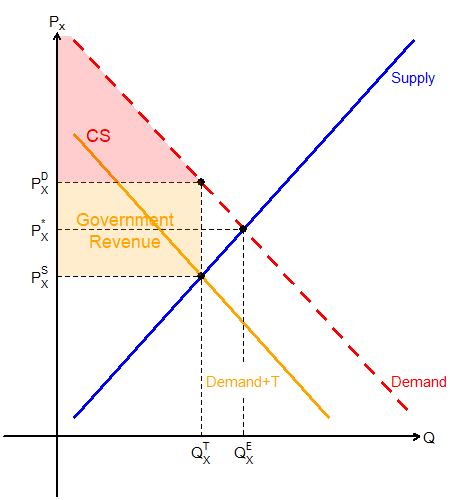 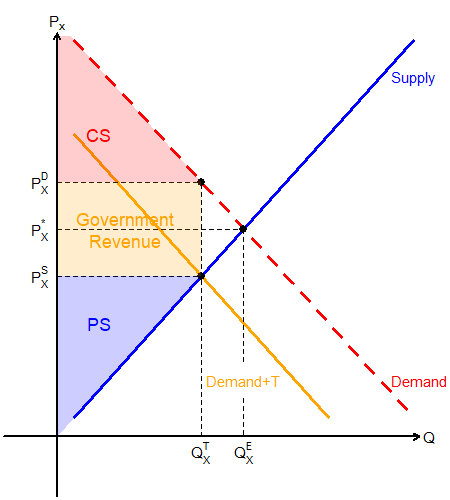 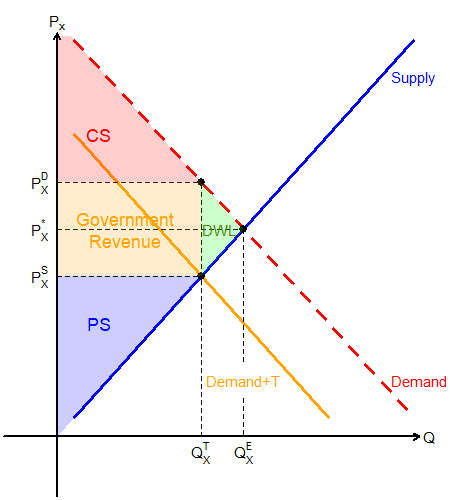 ECON 300
DEPARTMENT OF BUSINESS & ECONOMICS
7
Why Tax the Market?
Suppose that the government’s goal is to regulate the consumption of certain goods that are harmful.

While they know that there will be deadweight loss due to intervention, they may be able to justify stepping in.

The government may use taxation as a tool to nudge the market to trade less of this good.

Unlike price control, this also generates revenue for the government to use in other affairs.
ECON 300
DEPARTMENT OF BUSINESS & ECONOMICS
8
Taxation to Curb Consumption
ECON 300
DEPARTMENT OF BUSINESS & ECONOMICS
9
Taxation to Curb Consumption
ECON 300
DEPARTMENT OF BUSINESS & ECONOMICS
10
Per Unit % Tax
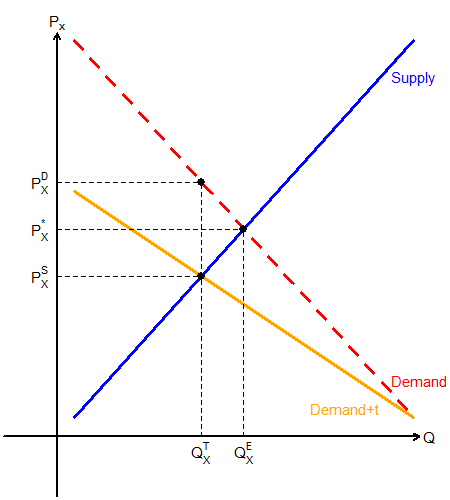 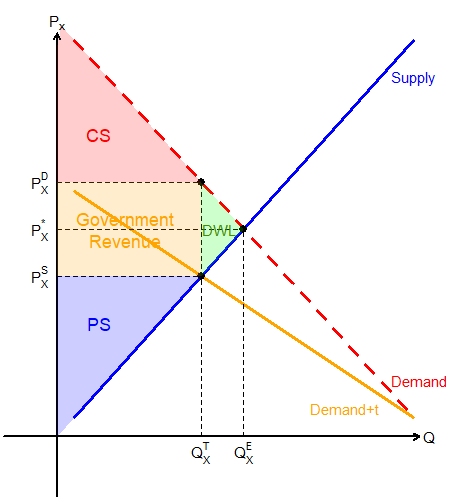 ECON 300
DEPARTMENT OF BUSINESS & ECONOMICS
11
Finding Market EquilibriumUnder Per Unit Fixed Percentage Tax
ECON 300
DEPARTMENT OF BUSINESS & ECONOMICS
12
Finding Market EquilibriumUnder Per Unit Fixed Percentage Tax
ECON 300
DEPARTMENT OF BUSINESS & ECONOMICS
13
Burdens from Taxation
When the government imposes tax, the consumers and producers both share the “burden.”

The consumers pay higher prices, and the producers receive lower prices.

The consumer’s burden is the share of the government’s revenue that is “paid by” the consumers.

Conversely, the producer’s burden is the share of the government’s revenue that is “paid by” the producers.
ECON 300
DEPARTMENT OF BUSINESS & ECONOMICS
14
Burdens from Taxation
ECON 300
DEPARTMENT OF BUSINESS & ECONOMICS
15
Per Unit Fixed Amount Subsidies
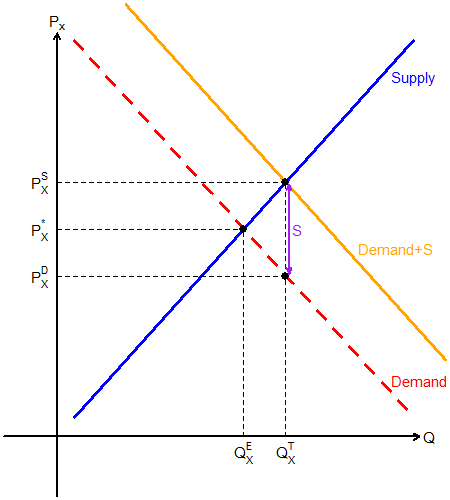 ECON 300
DEPARTMENT OF BUSINESS & ECONOMICS
16
Per Unit Fixed Amount Subsidies
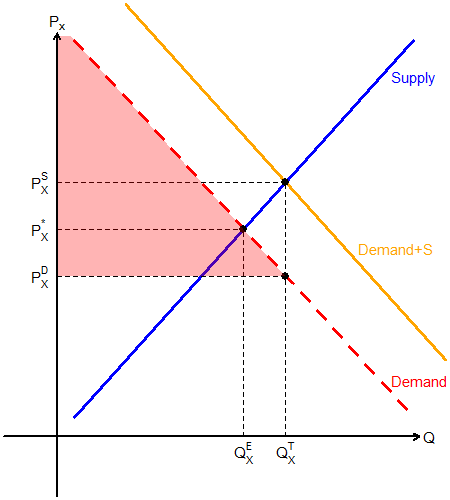 ECON 300
DEPARTMENT OF BUSINESS & ECONOMICS
17
Per Unit Fixed Amount Subsidies
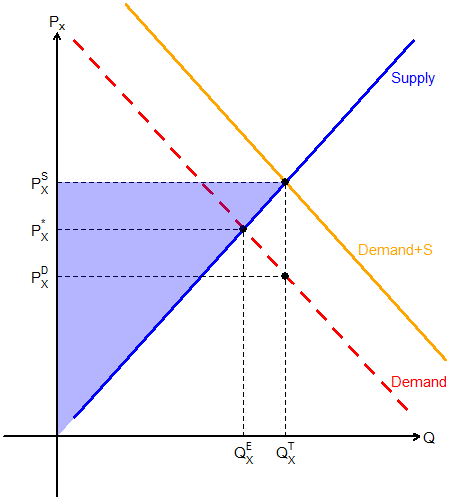 ECON 300
DEPARTMENT OF BUSINESS & ECONOMICS
18
Per Unit Fixed Amount Subsidies
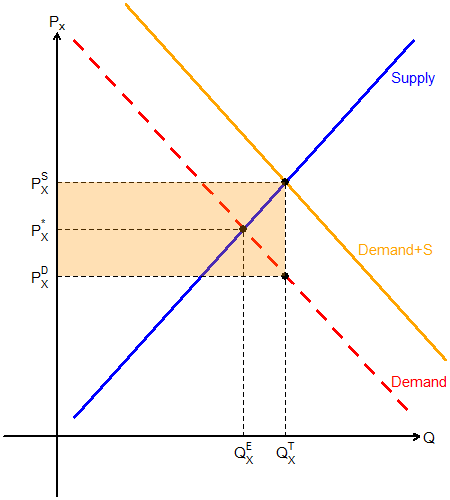 ECON 300
DEPARTMENT OF BUSINESS & ECONOMICS
19
Per Unit Fixed Amount Subsidies
Consumer Surplus: A+B+C+F

Producer Surplus: B+C+D+E

Government Expenditure: B+C+E+F+G

Deadweight Loss: G
ECON 300
DEPARTMENT OF BUSINESS & ECONOMICS
20
Per Unit % Subsidies
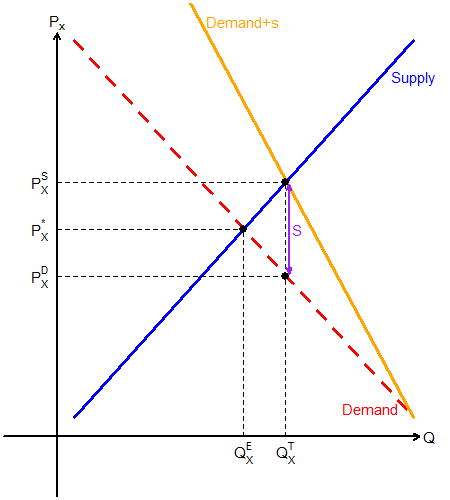 ECON 300
DEPARTMENT OF BUSINESS & ECONOMICS
21
Benefits from Subsidies
When the government grants subsidies, both the consumers and producers will reap some benefits.

The consumers pay lower prices, and the producers receive higher prices.

The consumer’s benefit is the share of the government’s expenditure that is “soaked up by” the consumers.

The producer’s benefit is the share of the government’s expenditure that is “soaked up by” the producers.
ECON 300
DEPARTMENT OF BUSINESS & ECONOMICS
22
Benefits from Subsidies
ECON 300
DEPARTMENT OF BUSINESS & ECONOMICS
23
Burdens and Benefits and Elasticity
The own price elasticity of demand and supply will determine how much of the burden lies on the consumer and producer.

Conversely, elasticity will also inform us how much of the benefits from subsidies are absorbed by the consumers and producers.

The more elastic the demand compared to supply…
The consumers will bear a lower burden, and
The consumers will reap greater benefits.
ECON 300
DEPARTMENT OF BUSINESS & ECONOMICS
24
Elasticities and Burden Sharing
Less Elastic Demand
More Elastic Demand
ECON 300
DEPARTMENT OF BUSINESS & ECONOMICS
25